الدرس السابعكسور الوحدة
الفصل الحادي عشر          الدرس السابع
عزيزي الطالب : يتوقع منك في نهاية الدرس ان:
ان تكتب الكسر الوحدة بشكل سليم

ان تقرأ الكسر بشكل صحيح
الفصل الحادي عشر          الدرس السابع
اقسم الاشكال التالية الى أجزاء متساوية
الفصل الحادي عشر          الدرس السابع
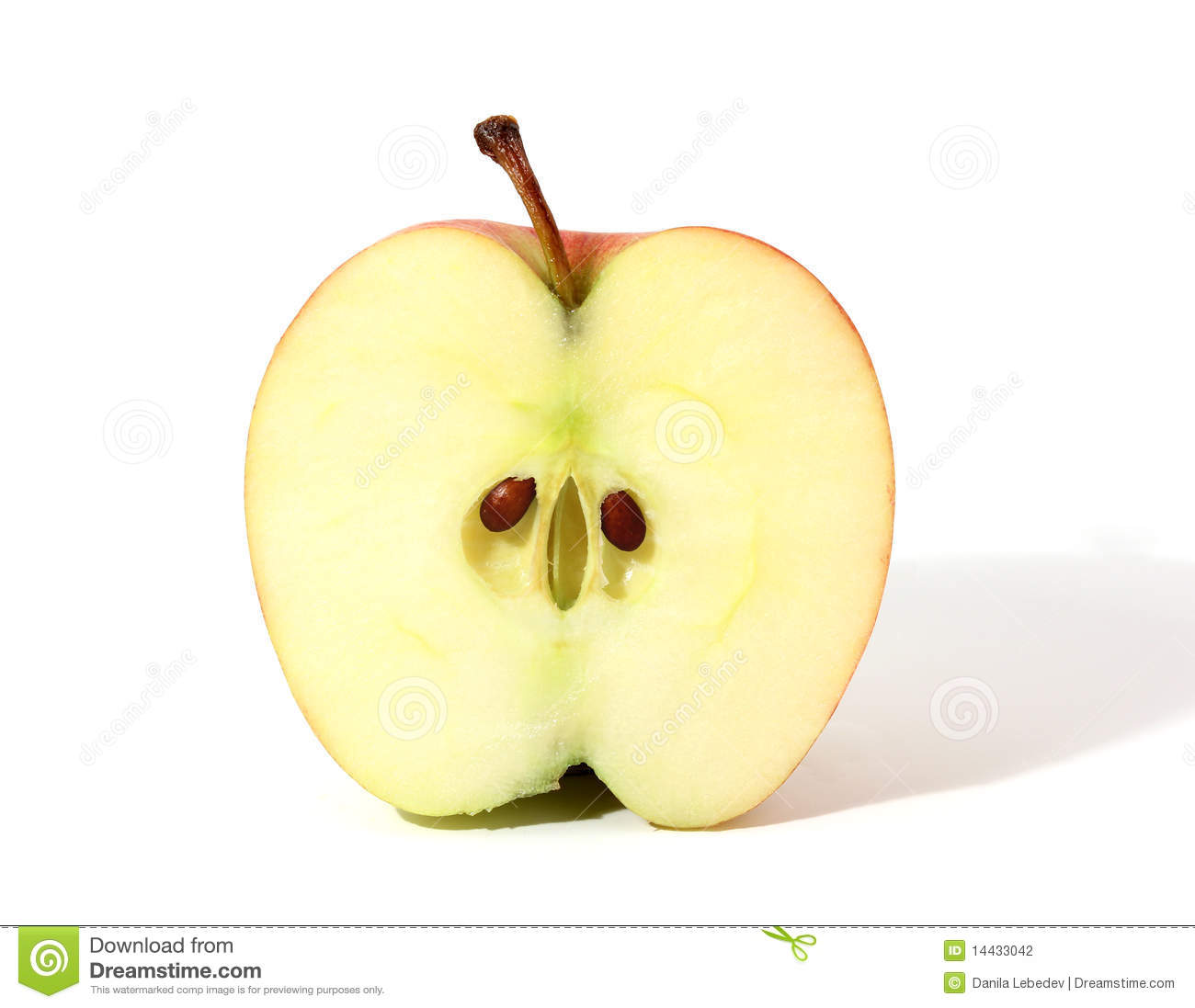 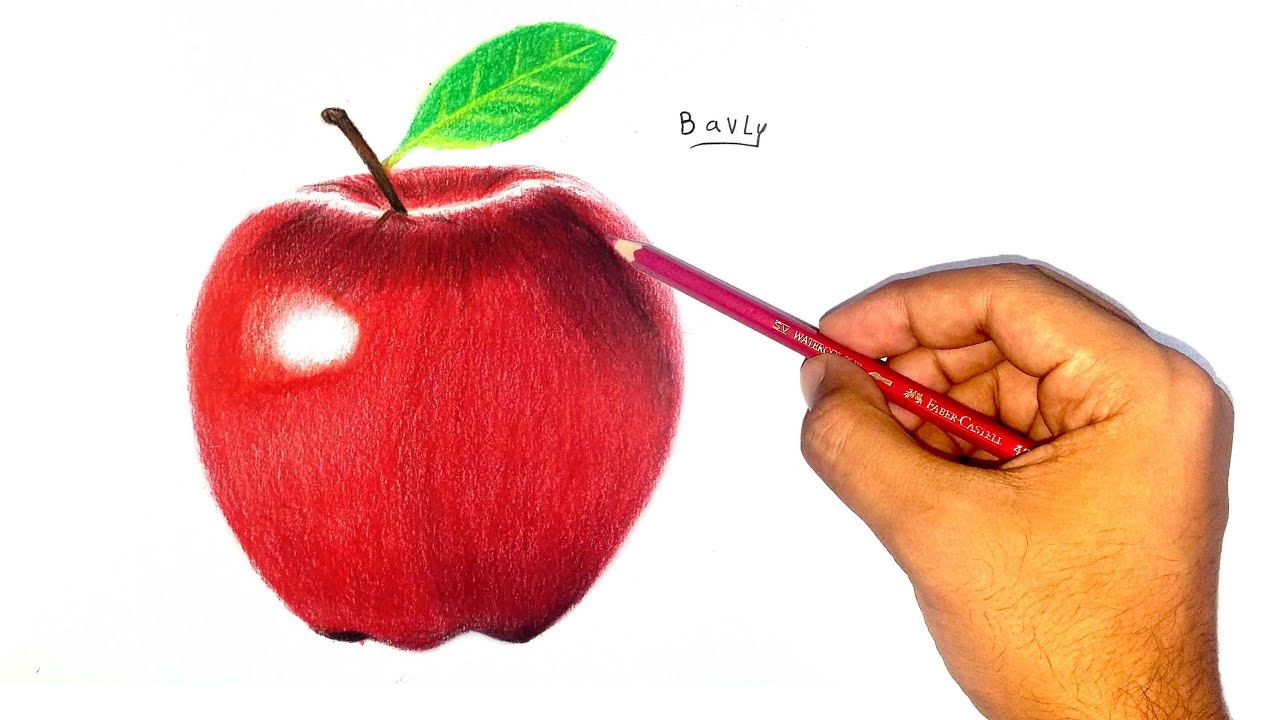 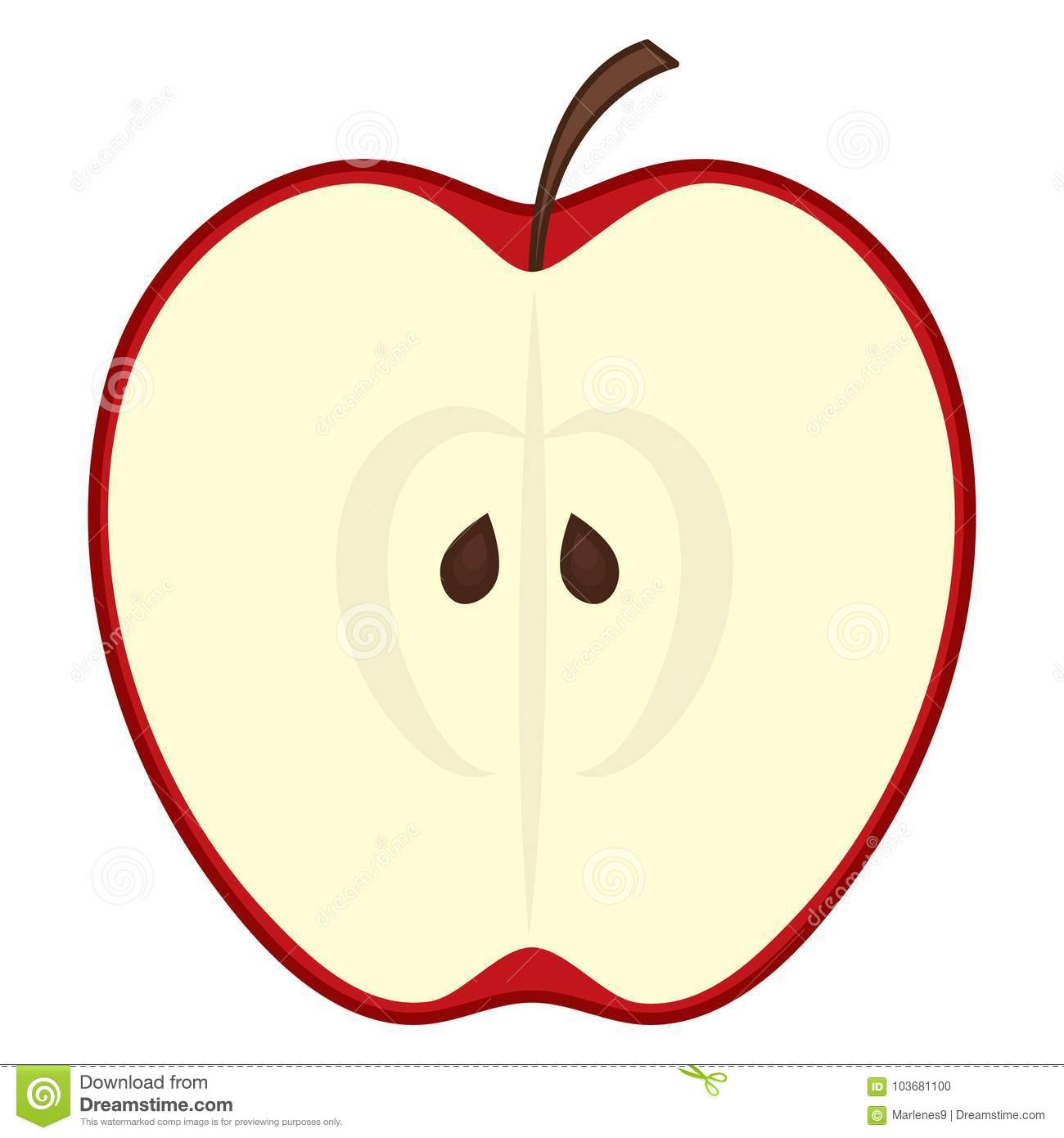 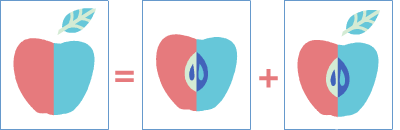 1
1
    2
1
    2
الفصل الحادي عشر          الدرس السابع
٣
لننظر الى الشكل 
نجد ان الأجزاء متساوية
اذا بإمكاننا ان نكتبه على شكل كسر
نصفان
احد الجزأين المتساويين لونه ازرق

النصف ازرق            ازرق
1
2
ثلث واحد من الأجزاء الثلاثة المتساوية
باللون الازرق

الثلث ازرق            ازرق
1
3
٢
٢
١
٣
الفصل الحادي عشر          الدرس السابع
٥
٣
اكتب الكسر المناسب للجزء المظلل في كل شكل من الاشكال الاتية
٨
٦
٩
١١
تنويه هام
عزيزي الطالب:

                                ا                            ارجو حل التمرين الموجود في الملف المرفق مع الفيديو


                                                 عزيزي ولي امر الطالب :   

 ارجو متابعة التلميذ في حل التمرين                                                                                               
                                                        
أتمنى لكم النجاح والتوفيق                        والسلام عليكم ورحمة الله وبركاته                       
دمتم بخير